Adjective + Preposition+ Gerund
Mega goal 1
Unit : 2
Tr: Kholoud AlGhamdi
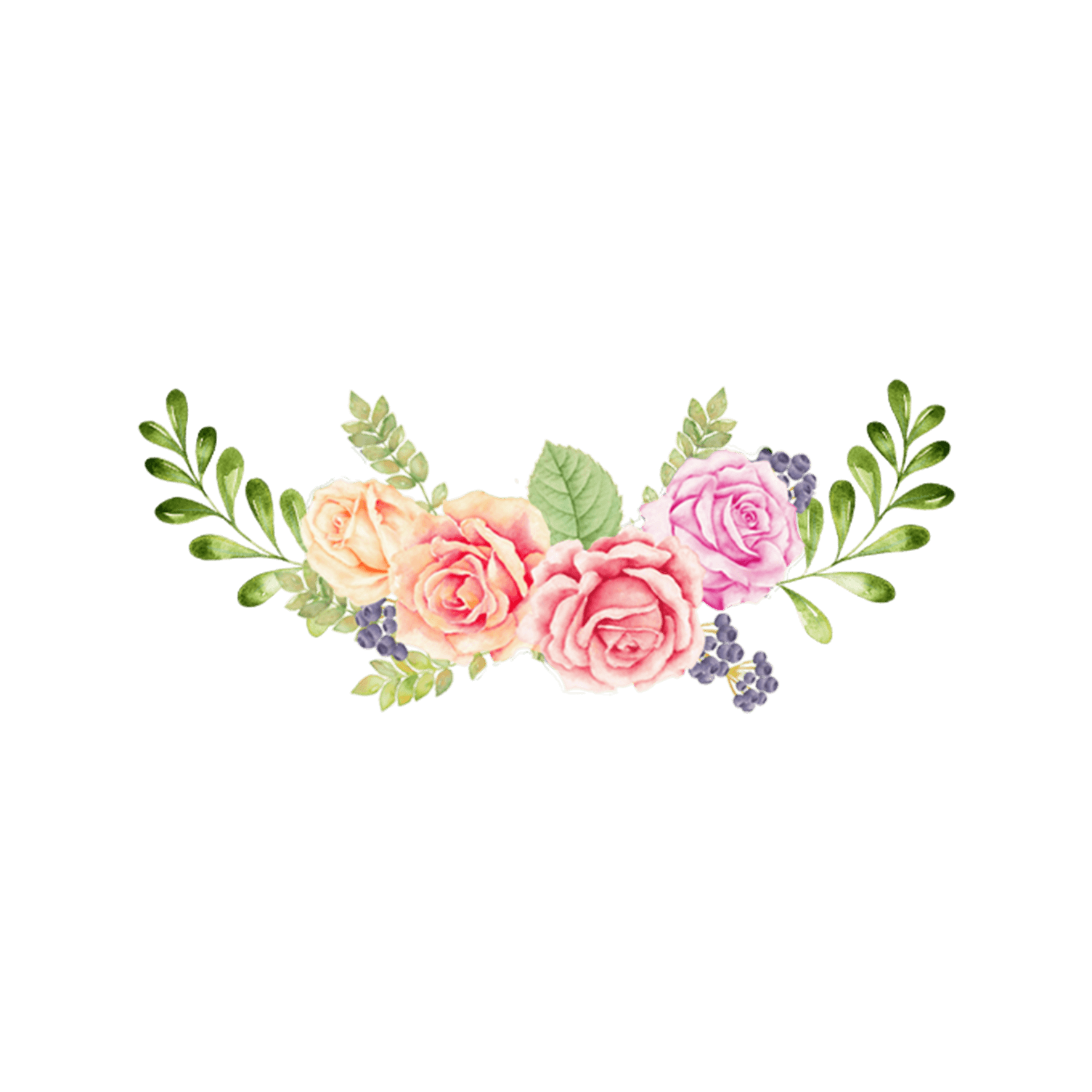 Write a list of some Adjectives :
interested
kind
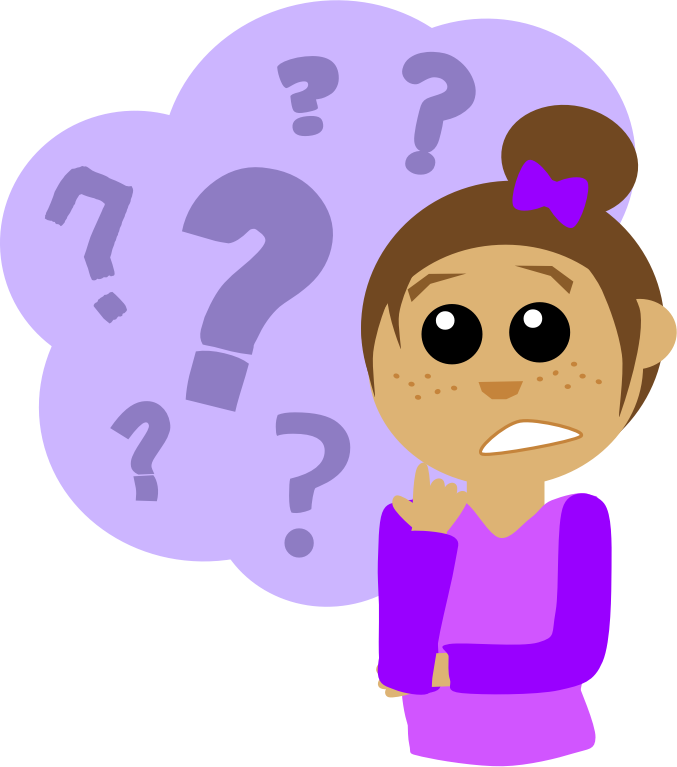 beautiful
Write a list of some prepositions :
at
with
in
What does Gerund mean ??
Verb + ing
sleeping
cooking
speaking
Structure:
Be + adjective + preposition + v- ing (gerund )

Examples :
I’m good at cooking ..
She is interested in watching movies .
He is afraid of swimming .
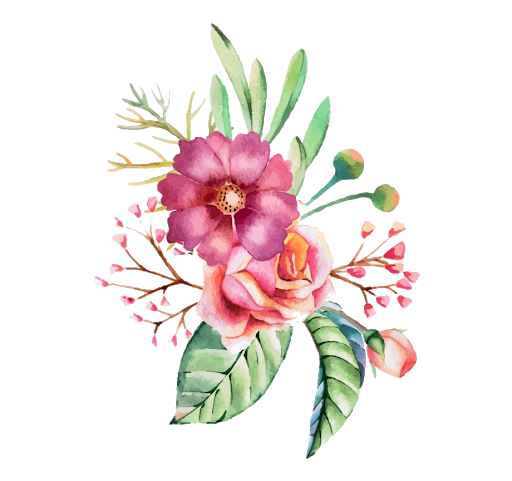 be
adj
gerund
preposition
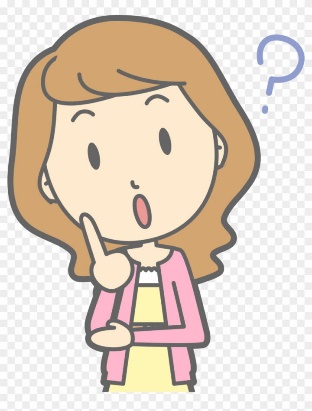 Choose the correct answer :
1-Sarah is good at ……………………..stories.  ( write / writing/ wrote)
 
2-They are interested ……………… playing football.  (in /on/with)

3- I’m worried about ……………………abroad . ( travelled/travel/travelling)

4- he is afraid of ……………………his speaking skills.(loose/lost/loosing)
Have a nice day ..
Tr: Kholoud AlGhamdi
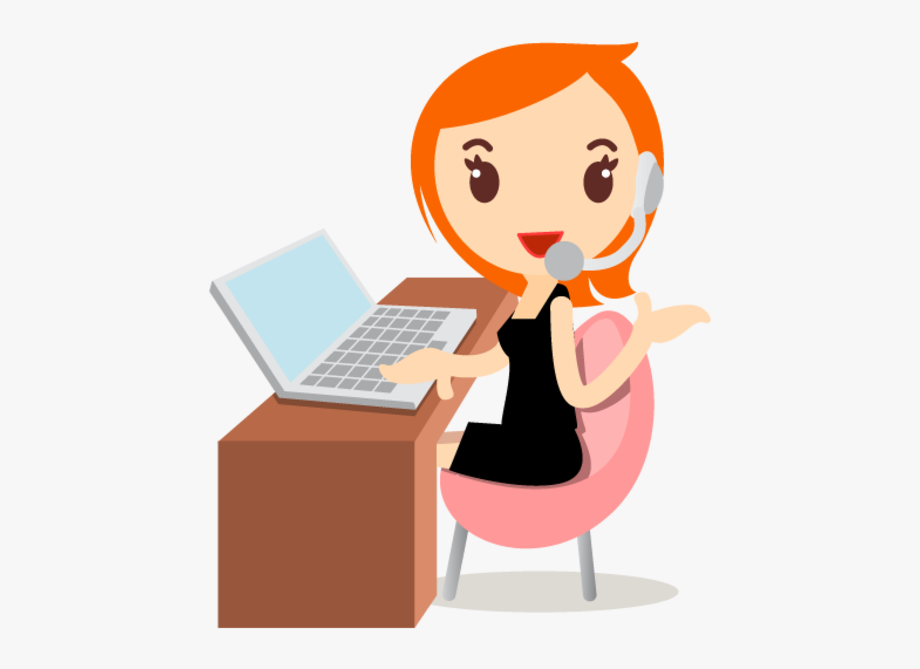